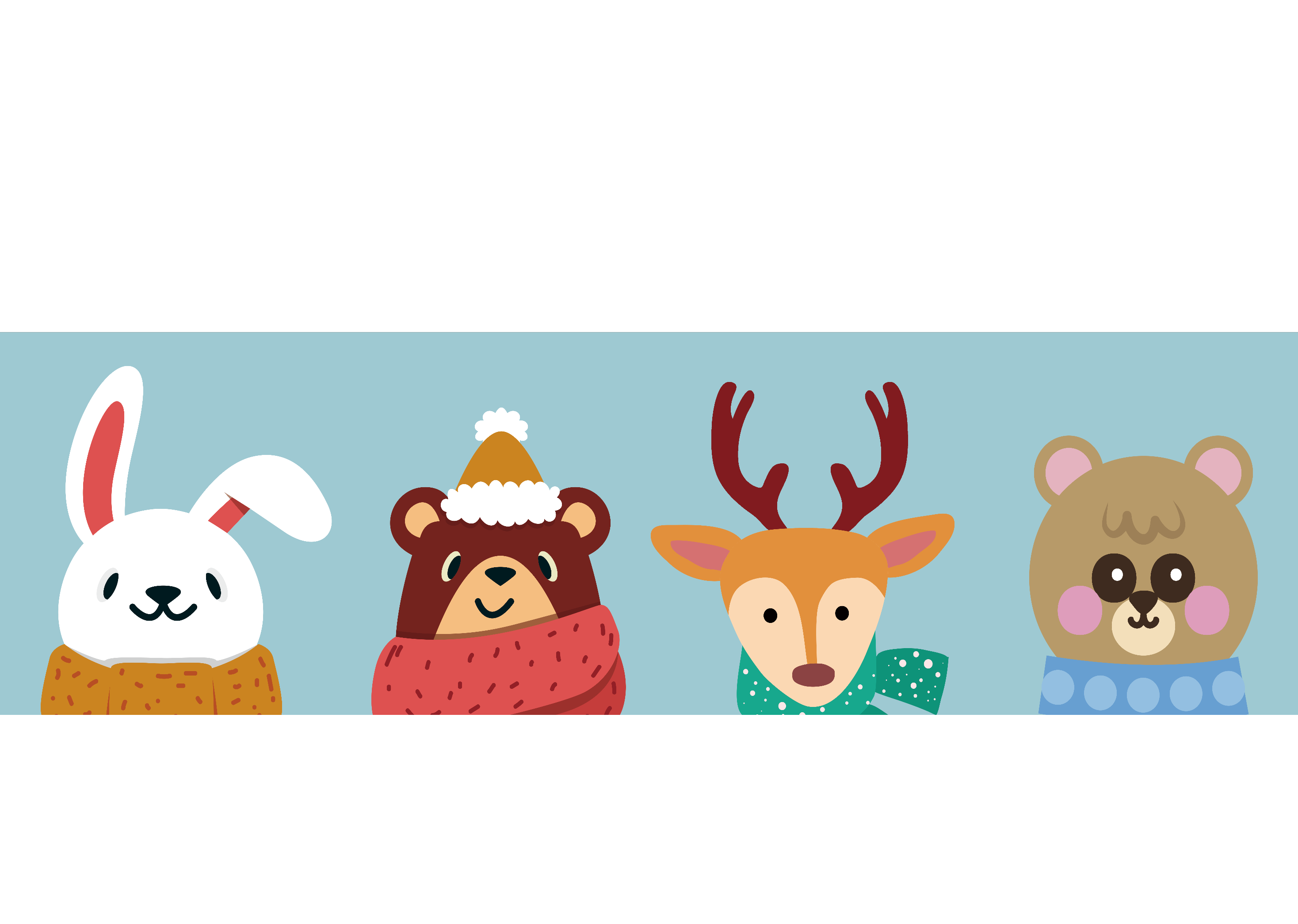 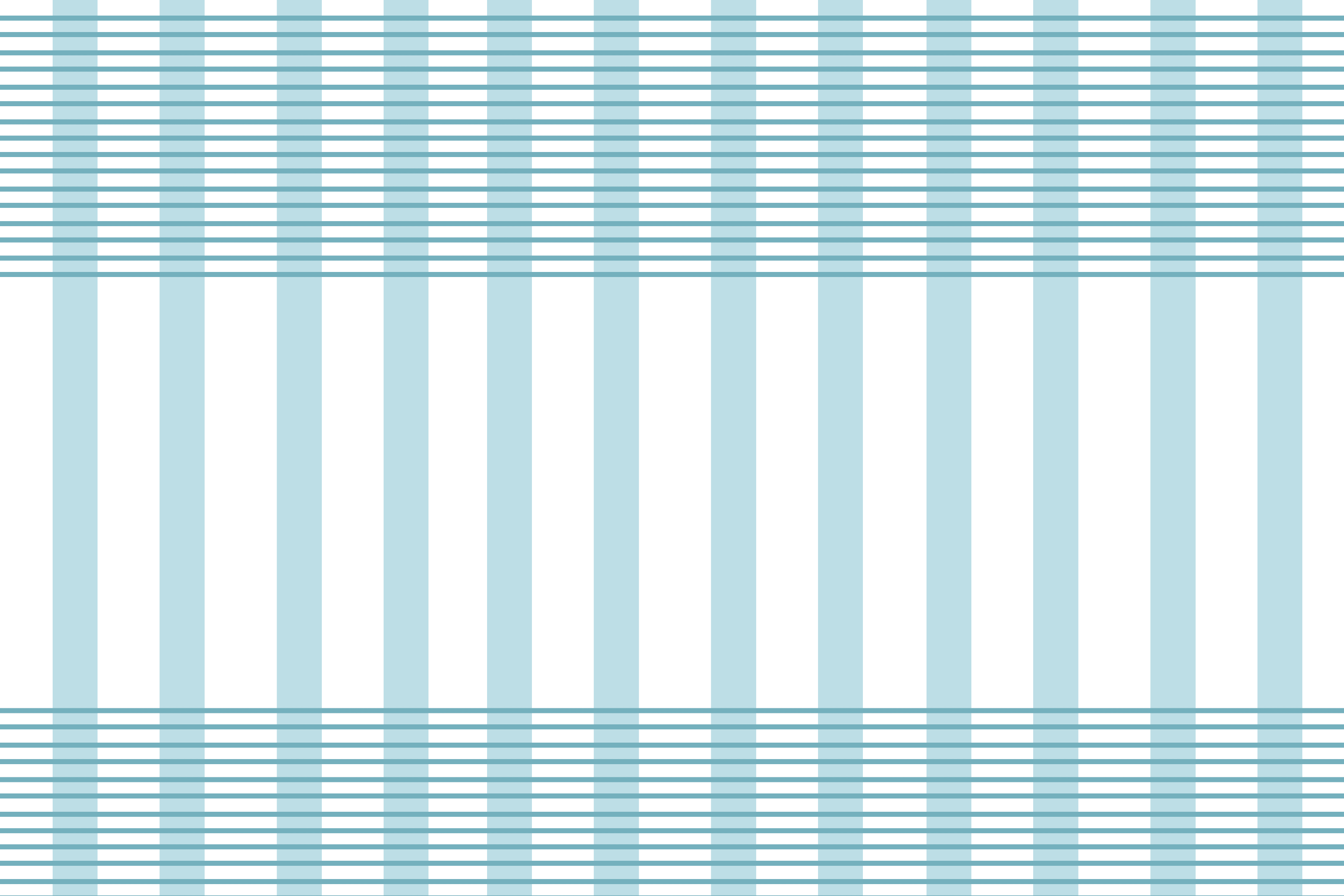 Xin chào tất cả các con!
Thứ    ngày   tháng   năm 2020
Tiếng Việt
anh     ach
Bài 94:
anh
ach
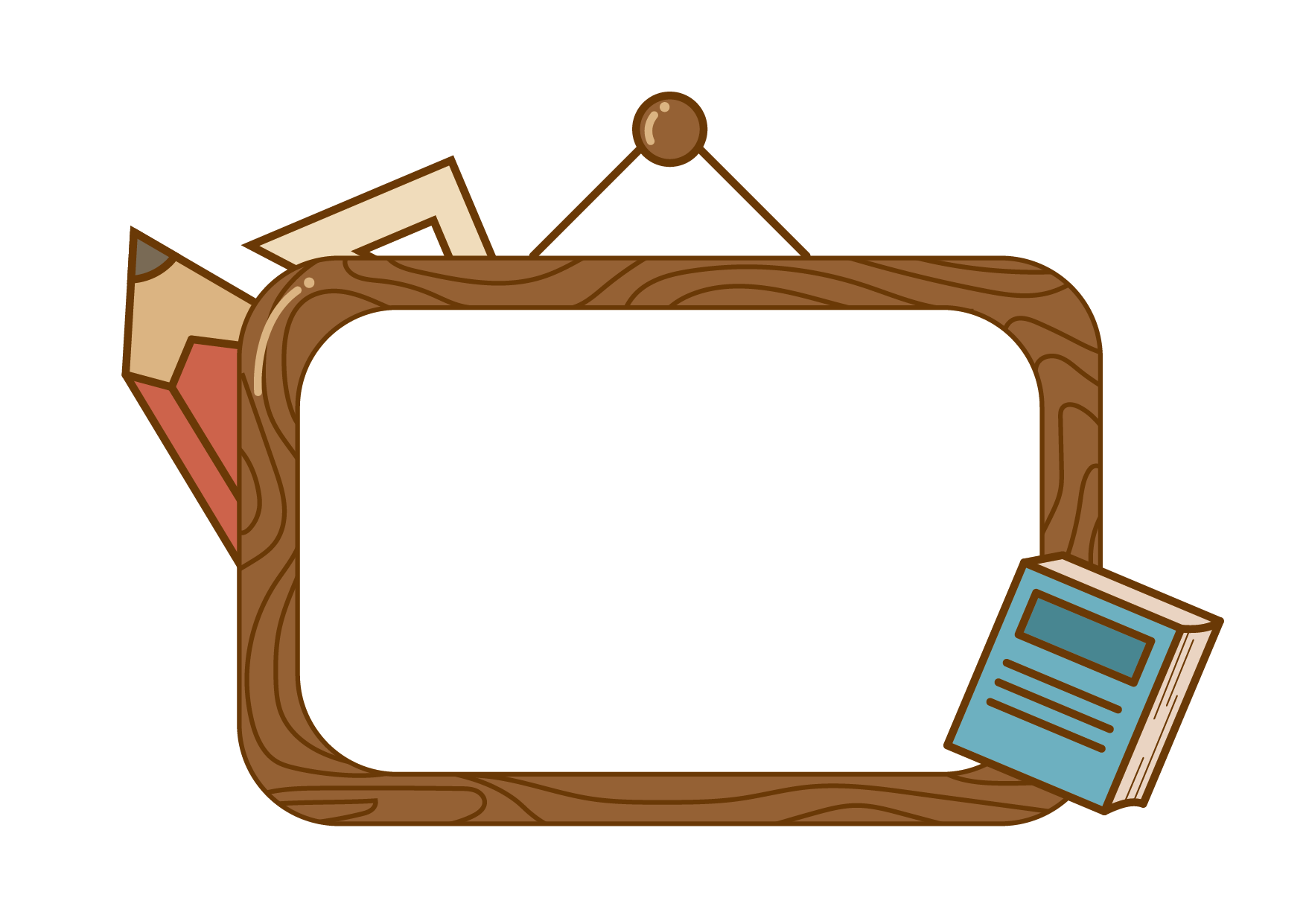 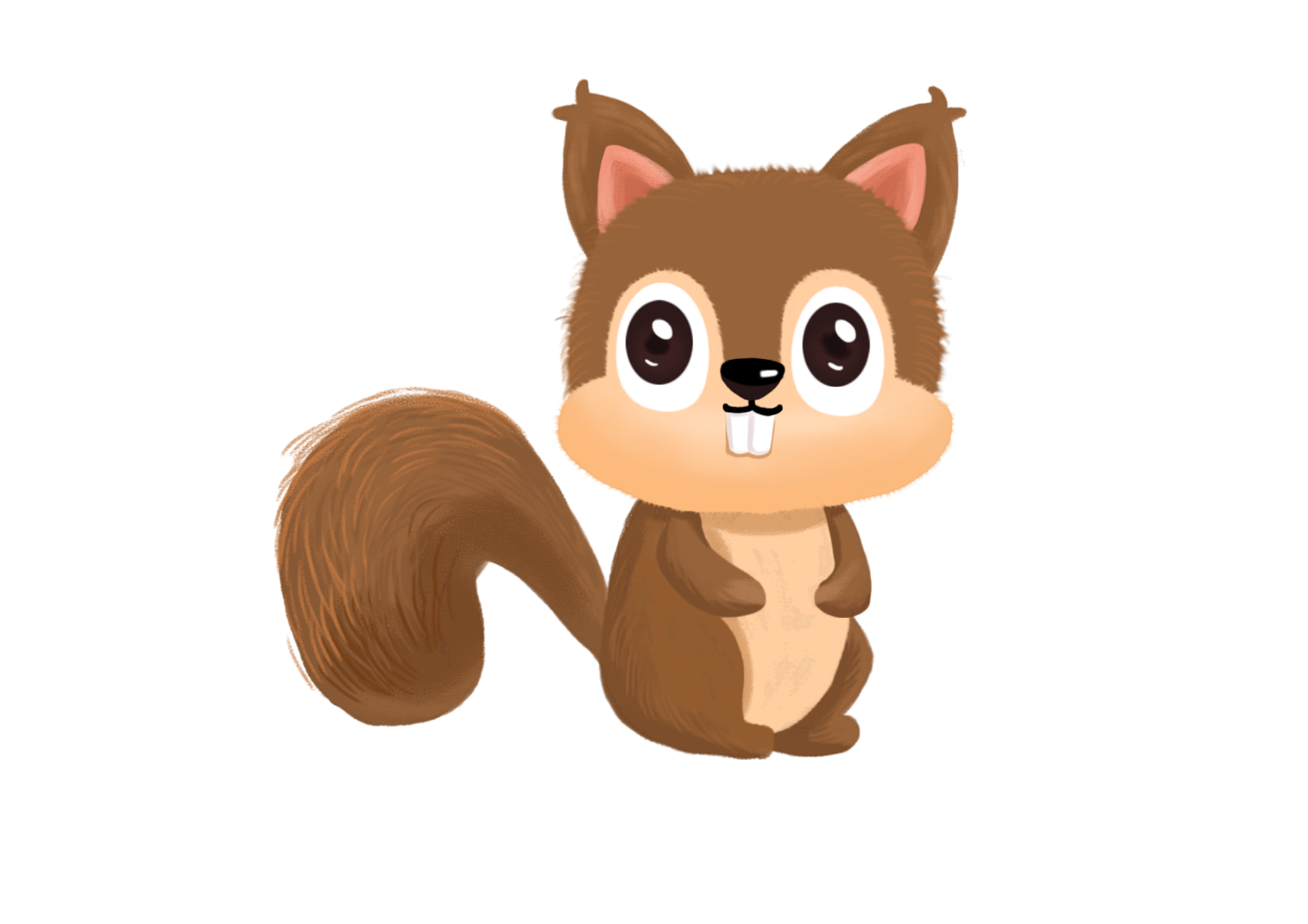 Làm quen
1. Làm quen
Em h·y ph©n tÝch vµ ®¸nh vÇn
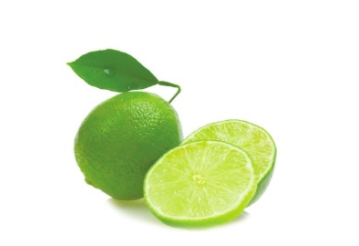 anh
a
nh
chanh
qu¶ chanh
a - nh - anh
anh
ch
chê - anh - chanh
1. Làm quen
Em h·y ph©n tÝch vµ ®¸nh vÇn
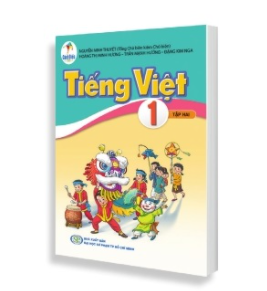 ach
a
ch
a - ch - ach
cuèn s¸ch
s¸ch
sach
sê - ach - sach- s¾c- s¸ch
Bảng gài
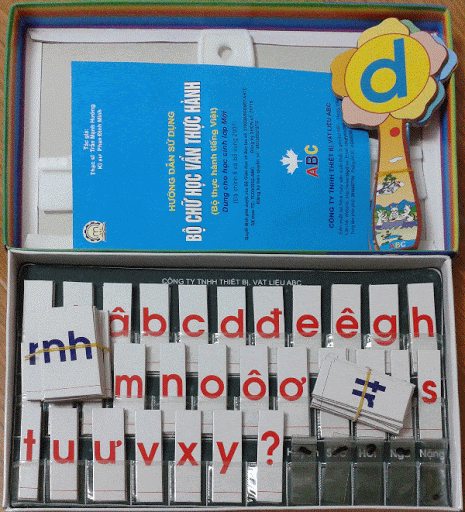 2. TiÕng nµo cã vÇn anh?TiÕng nµo cã vÇn ach?
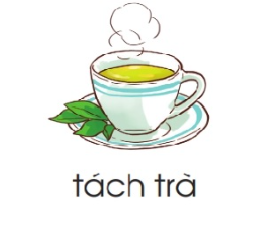 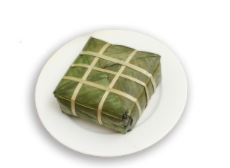 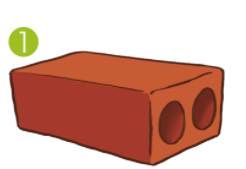 viªn g¹ch
t¸ch trµ
B¸nh chöng
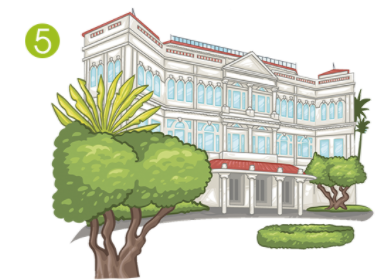 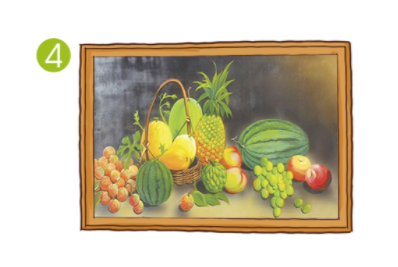 anh
ach
kh¸ch s¹n
böù­c tranh
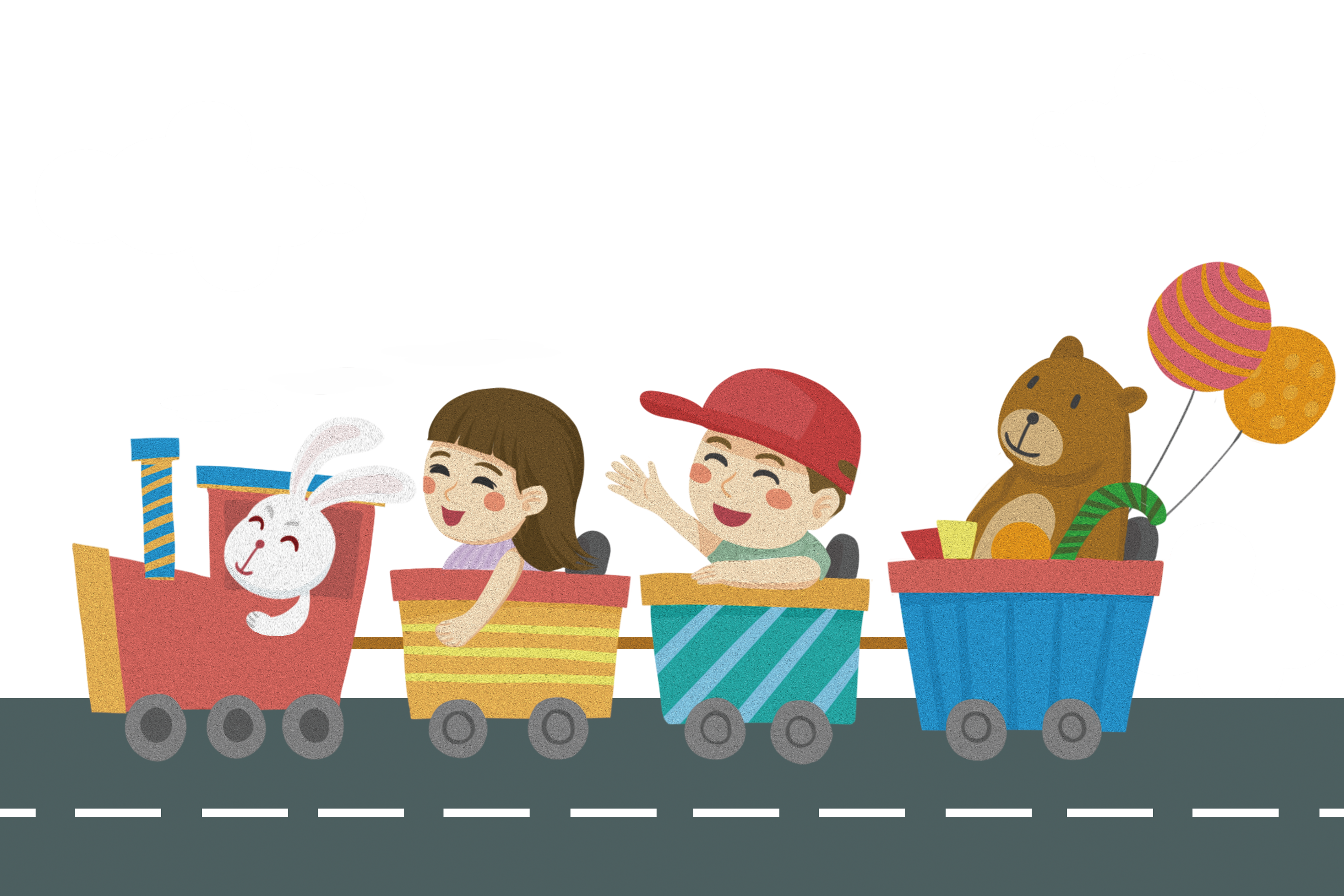 Nghỉ giải lao
Tập đọc
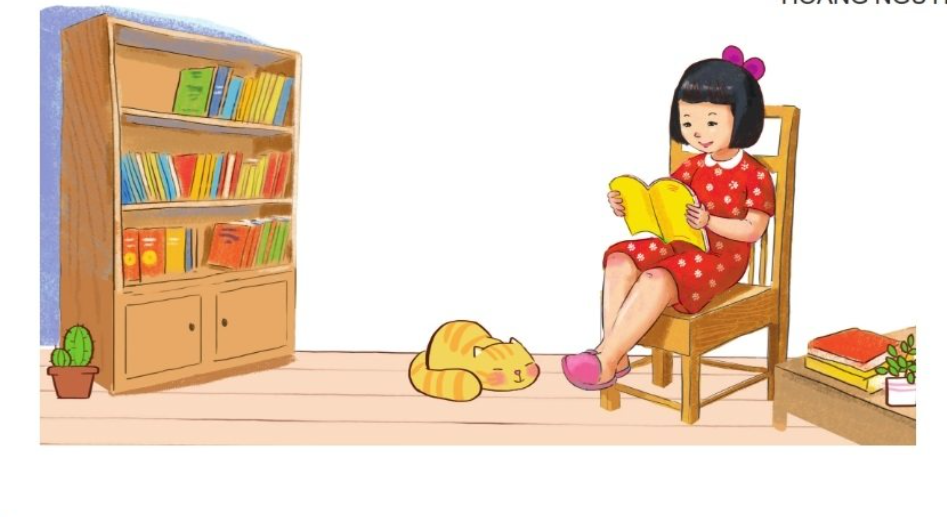 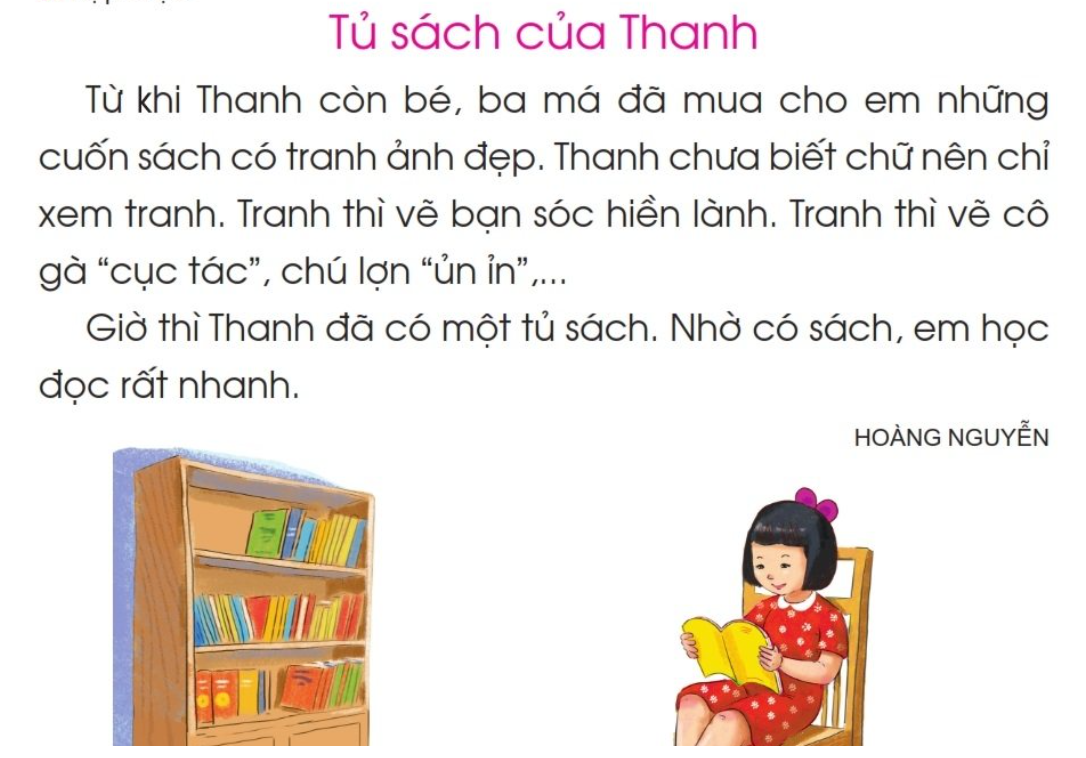 3.Tập đọc
LuyÖn ®äc tõ khã
Tñ s¸ch                  cuèn s¸ch
Tranh ¶nh              hiÒn lµnh 
Côc t¸c                 rÊt nhanh
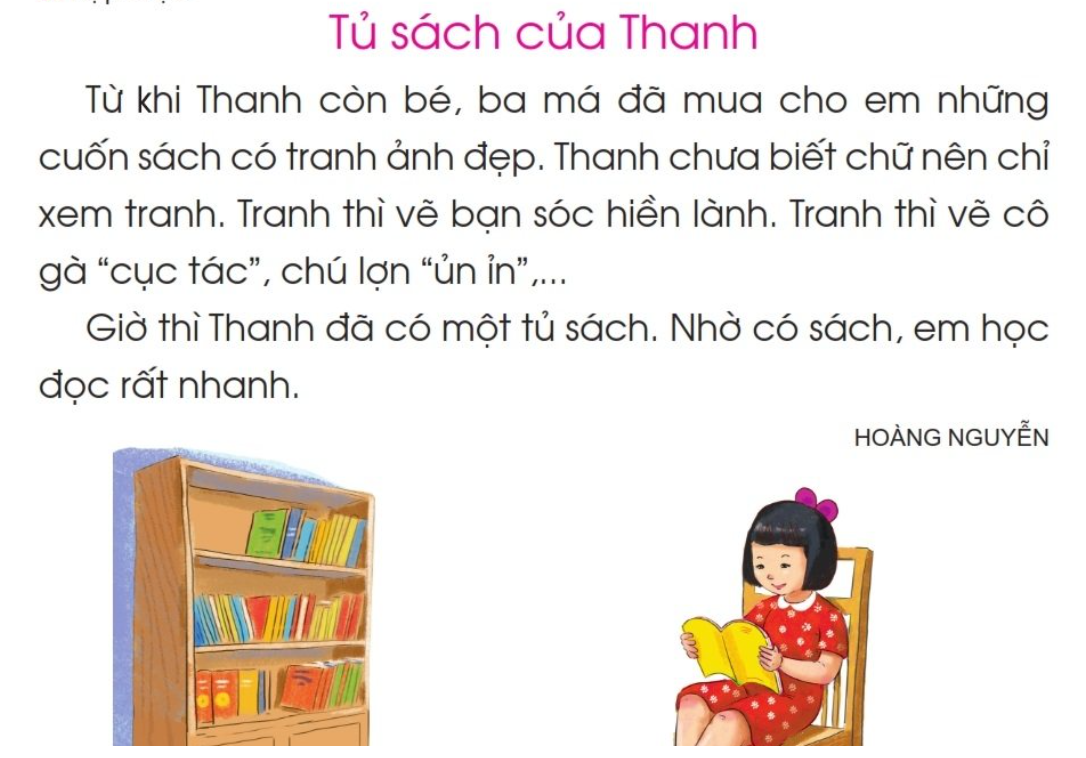 3.Tập đọc
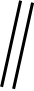 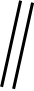 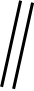 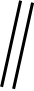 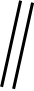 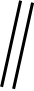 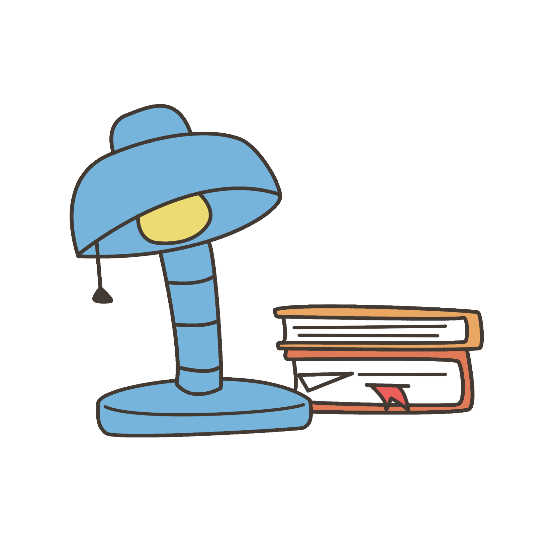 ? Ghép đúng
1) thanh häc ®äc rÊt nhanh
a) nh÷ng cuèn s¸ch ®ã
2) cã tranh ¶nh ®Ñp
b) nhê cuèn s¸ch
4. Tập viết
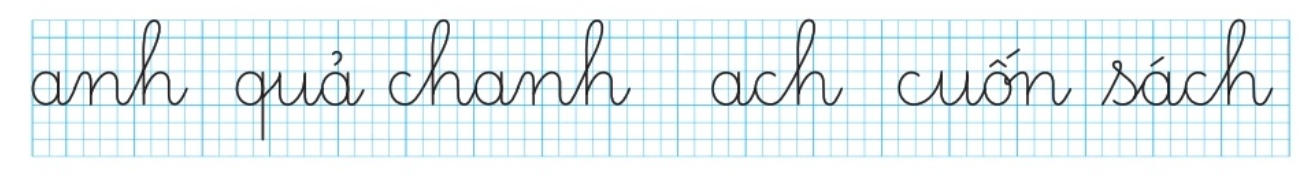 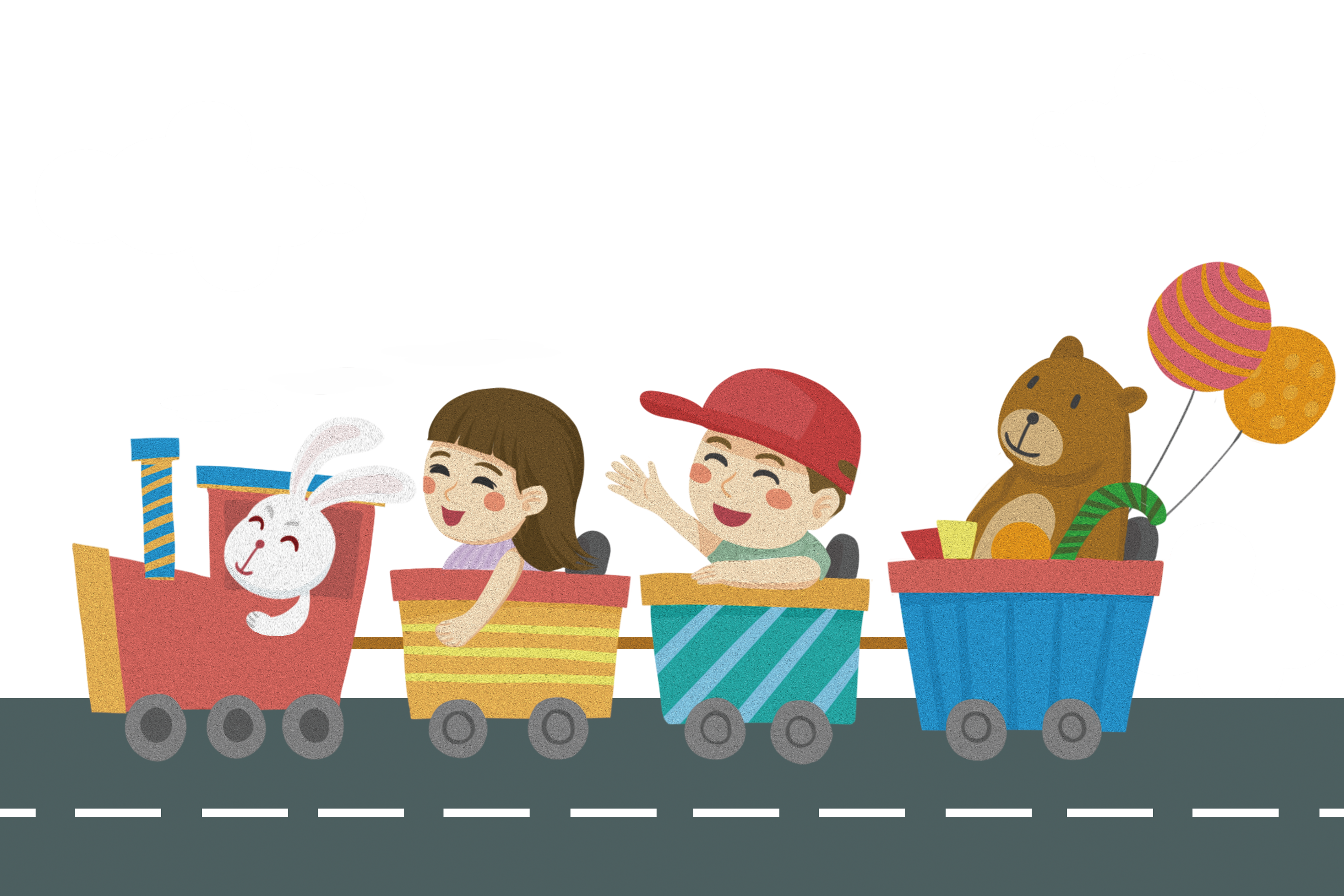 T¹m biÖt c¸c em